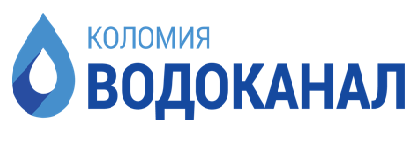 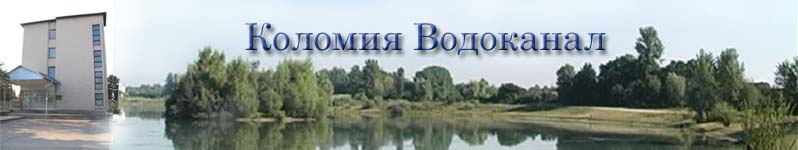 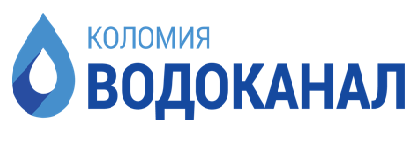 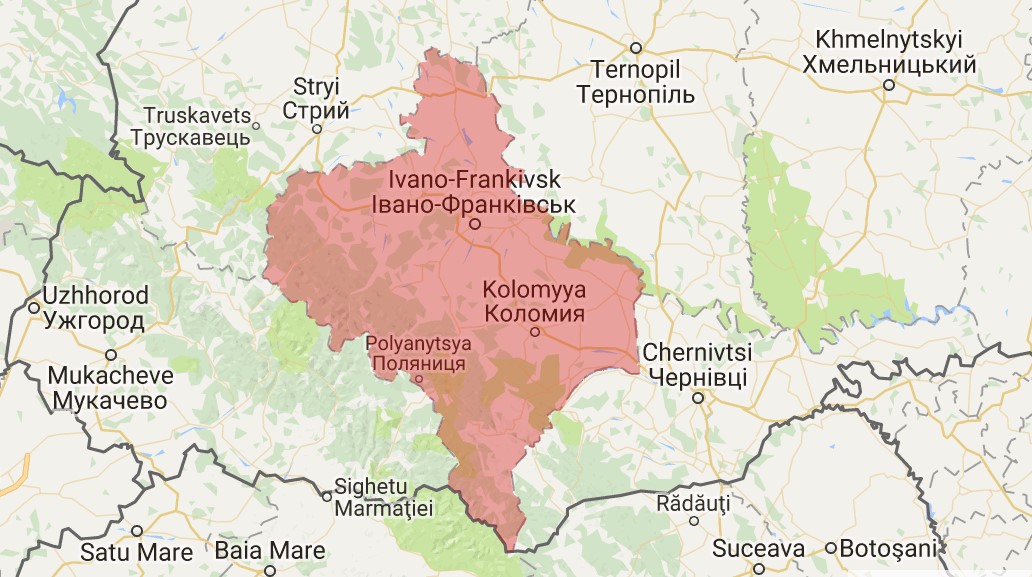 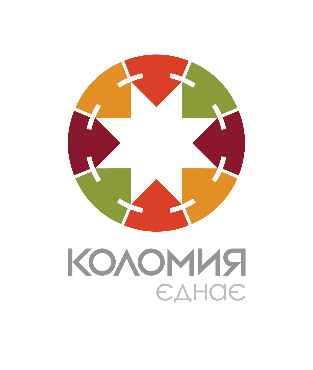 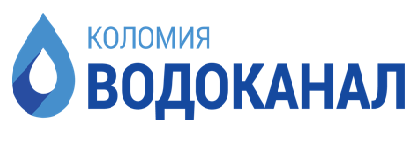 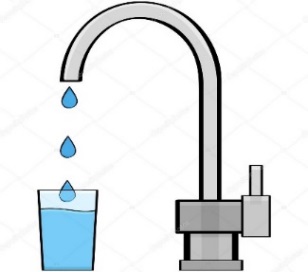 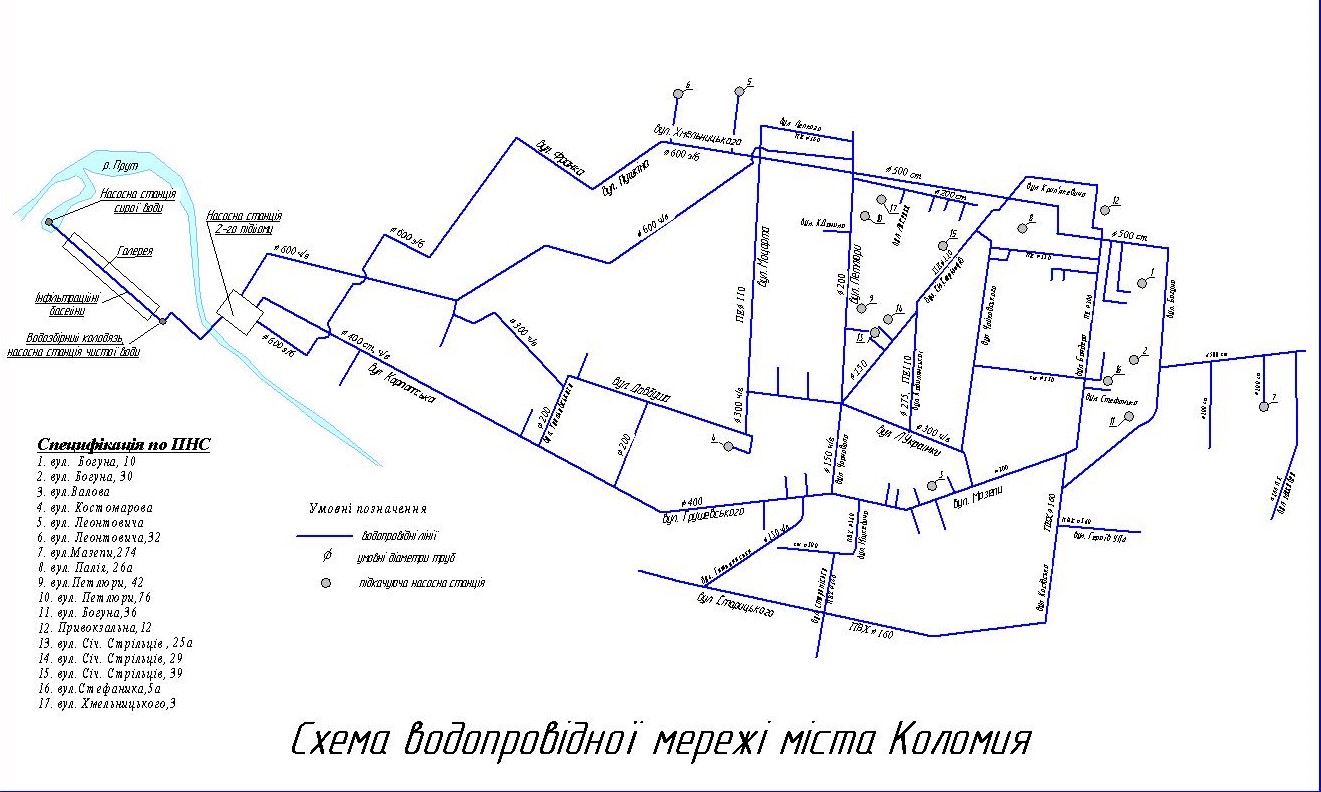 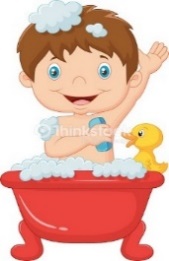 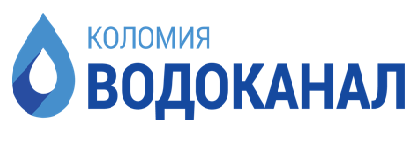 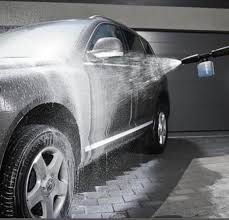 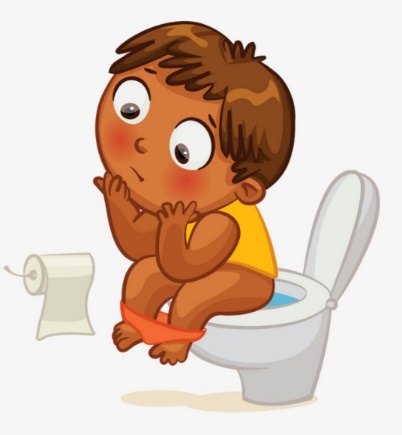 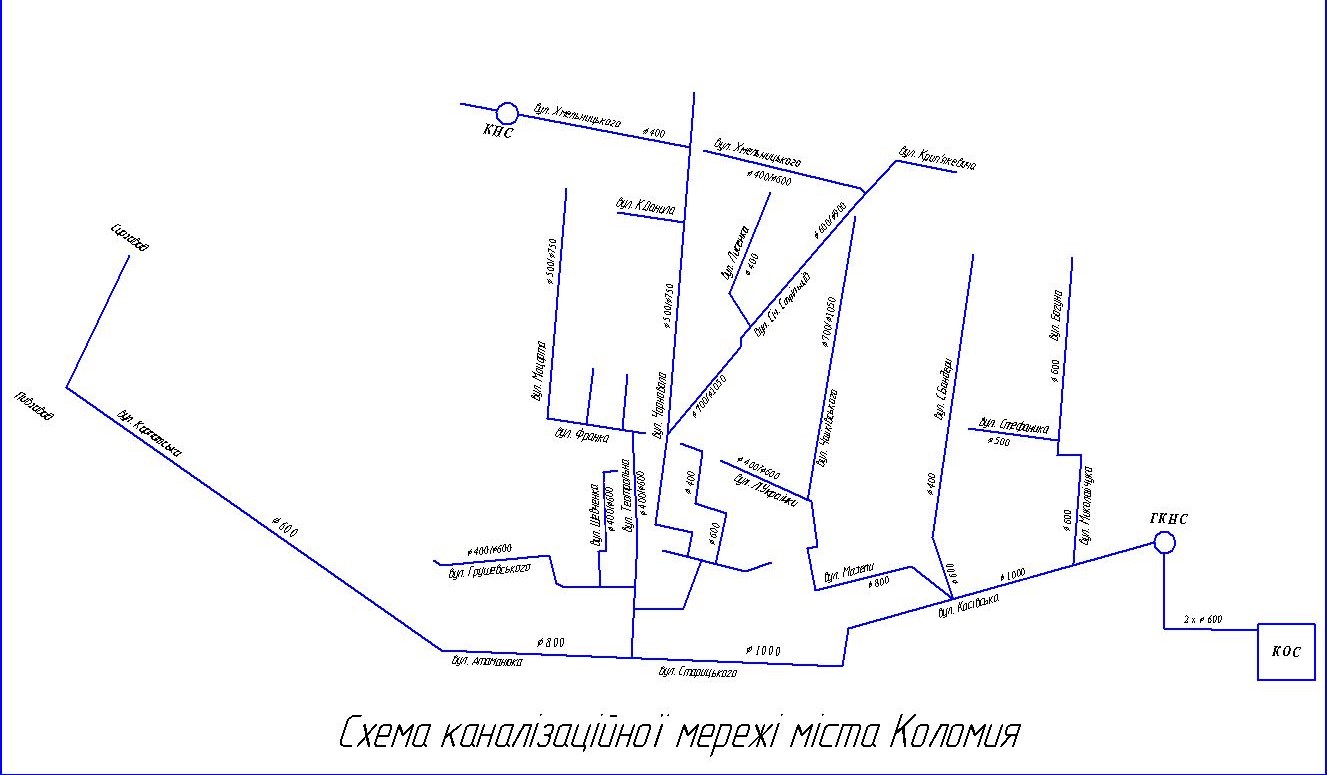 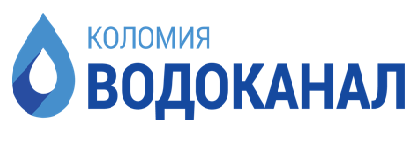 Водопостачання та водовідведення здійснюється цілодобово!!!
18 ПНС по місту забезпечують підйом води споживачам в квартири багатоповерхівок
Щоденно реалізовується 
3,7 тис. м3 води
Вимірювальна лабораторія по контролю якості зворотних та поверхневих вод, яка контролює  скид очищених стоків в р. Прут
Вимірювальна лабораторія по контролю якості питної води, яка контролює  якість води, що подається в мережу
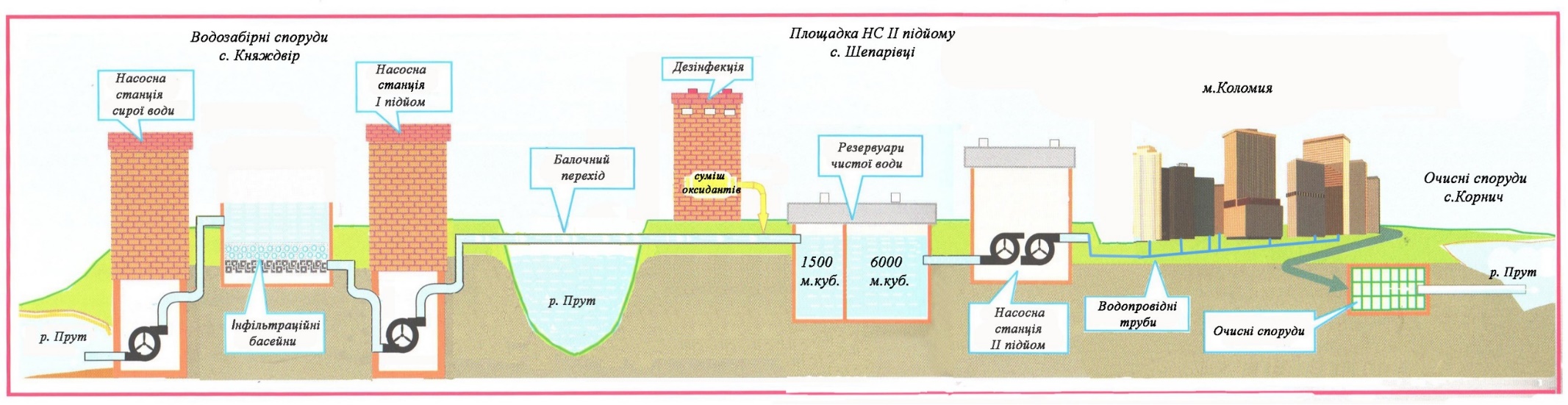 Спрямовуємо до очищення стічні води де проходить їх механічна та біологічна очистка. 17,2 тис. м3/добу стічних вод
Піднімаємо з річки Прут 
6,9 тис. м3 /добу води
Подається в мережу
5,4 тис. м3 /добу води
Таким чином, в операційному управлінні підприємства знаходиться: 3 – Насосні Станції та 18 ПНС по місту; 112,7 км водопровідних мереж та 108,9 км каналізаційних мереж; КНС по вул. Леонтовича; каналізаційні очисні споруди та головна каналізаційна насосна станція, які щоденно приймають на очистку стічні води. А також лабораторії по контролю якості питної води та очищених стічних вод.
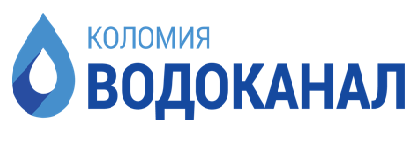 Структура діючого тарифу 38,25 грн у грошовому вигляді
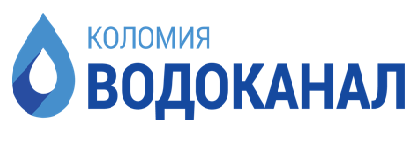 Структура діючого тарифу 38,25 грн, питома вага (%)
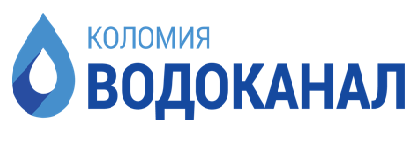 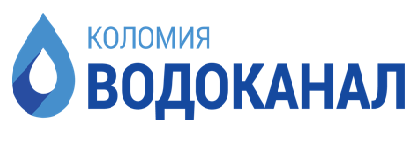 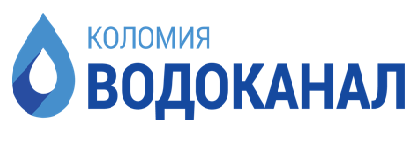 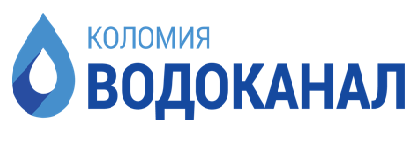 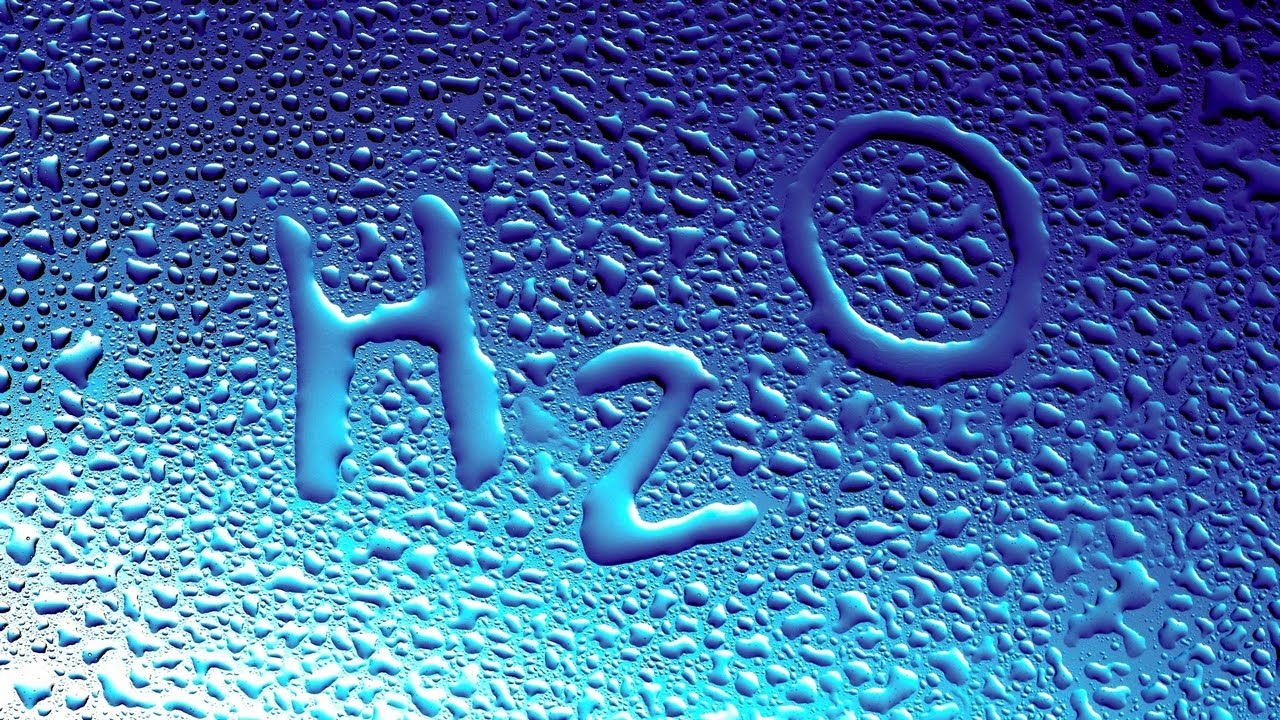